Body fluid Regulation & abnormalities
Lec 10
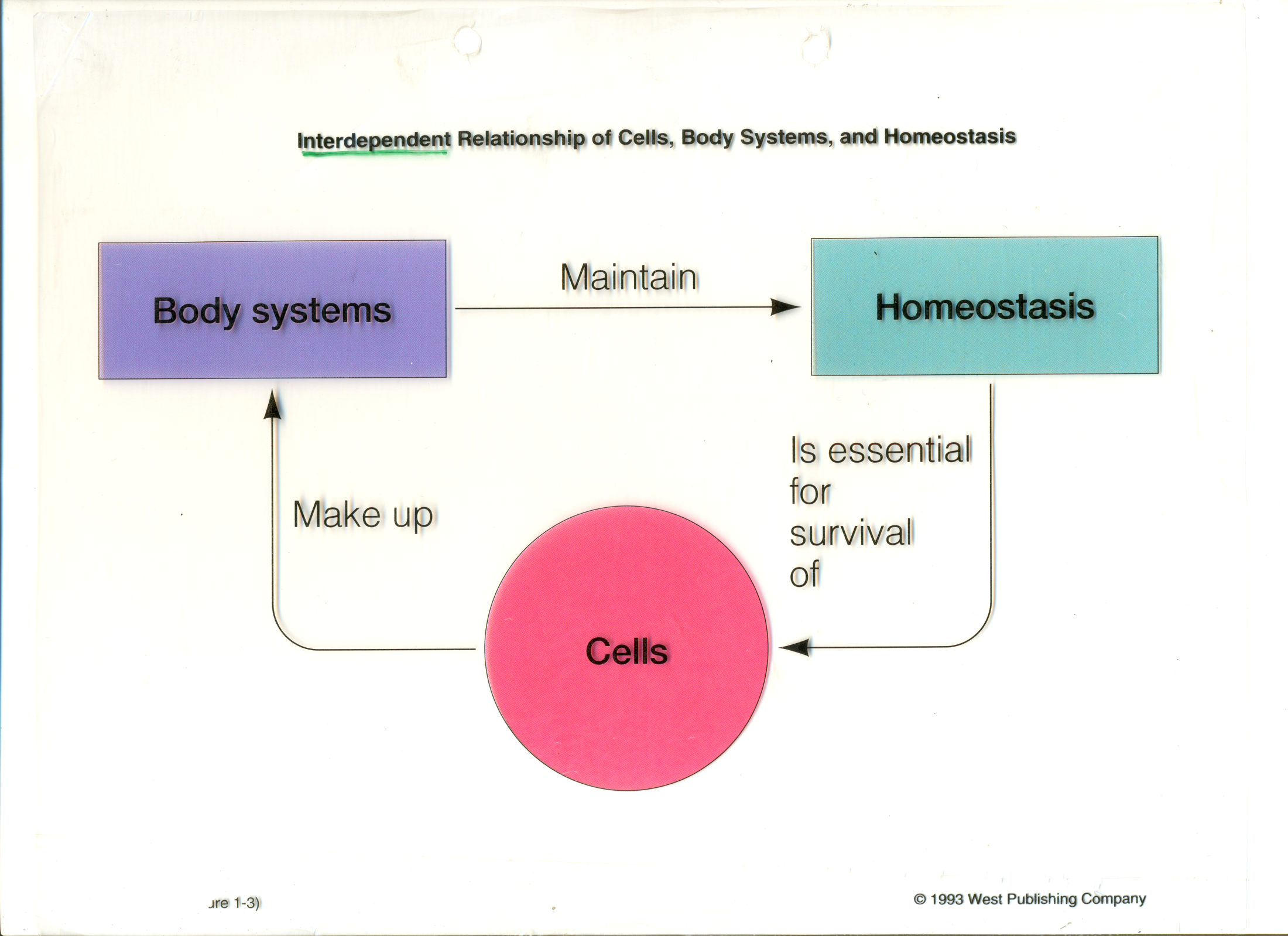 Distribution of total body water
Factors affecting total body water:
1. gender
2. age
3. Total body fat
Body fluid compartments;
1. intracellular (2/3)

2. Extracellular (1/3);
A. Interstitial fluid
B. Plasma
Daily input & output
Regulation of fluid exchange between body Compartments
ICF & ECF;
Determined by osmotic effect of solutes across the cell membrane.
Plasma & interstitial spaces
Colloid osmotic force  &  hydrostatic force across the capillary membrane.
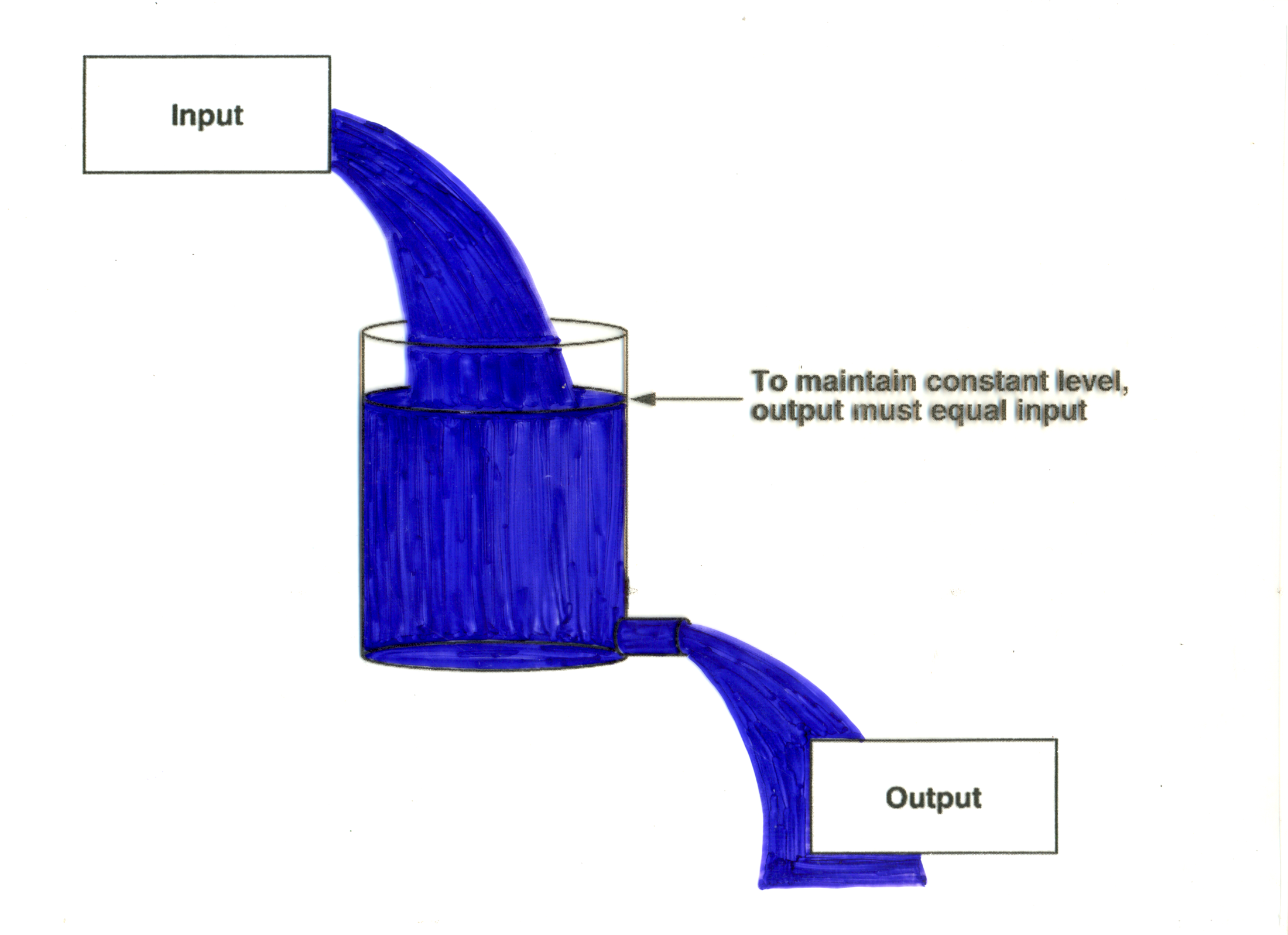 Why its important to maintain body fluid in critically ill patients?
1. Dehydration will lead to hypovolemia and renal impairment.

2. Over-hydration will lead to pulmonary edema and heart failure.